الأعداد 1 ، 2 ، 3 ، وكتابتها
30
2-2
العدد
المفردات
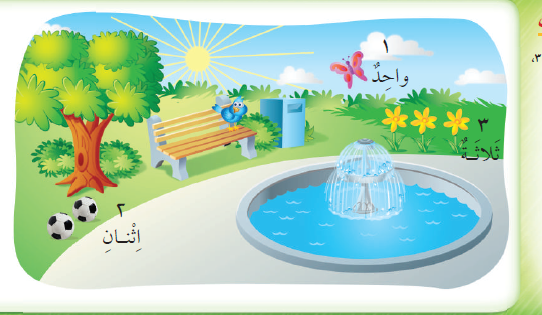 السابقة
التالية
1
الأعداد 1 ، 2 ، 3 ، وكتابتها
30
2-2
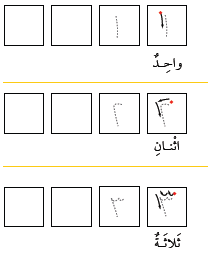 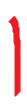 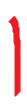 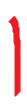 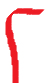 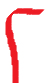 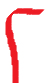 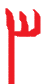 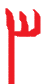 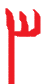 السابقة
التالية
2
الأعداد 1 ، 2 ، 3 ، وكتابتها
31
2-2
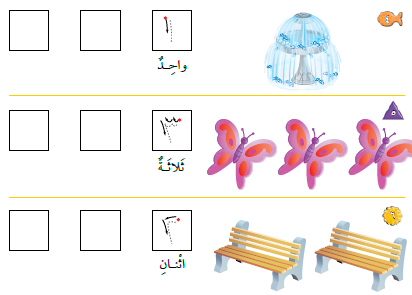 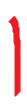 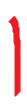 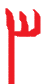 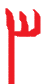 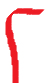 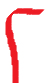 السابقة
التالية
3
الأعداد 1 ، 2 ، 3 ، وكتابتها
31
2-2
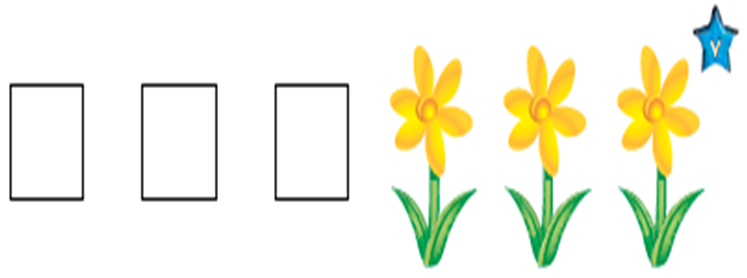 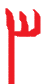 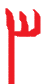 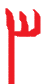 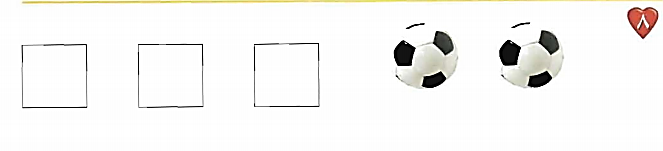 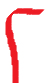 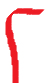 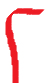 السابقة
التالية
4